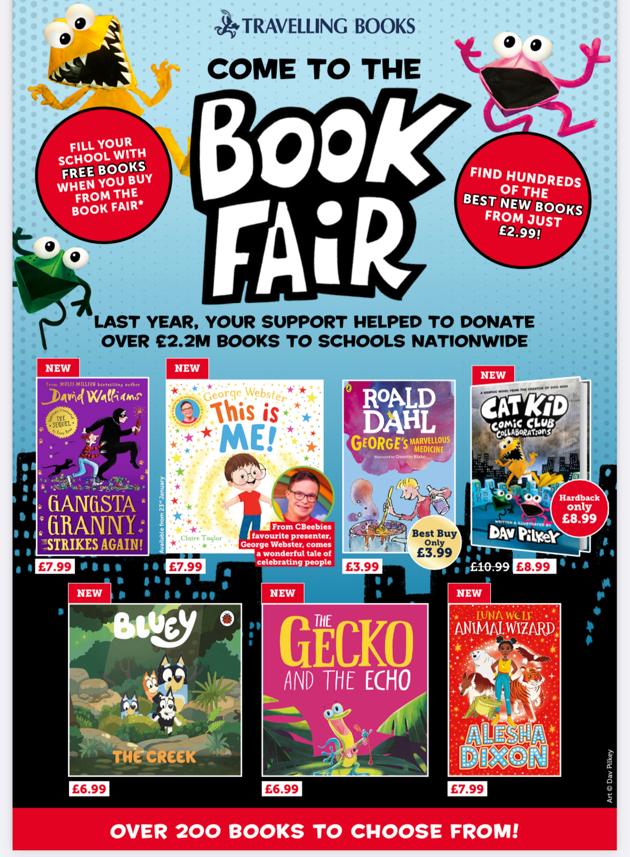 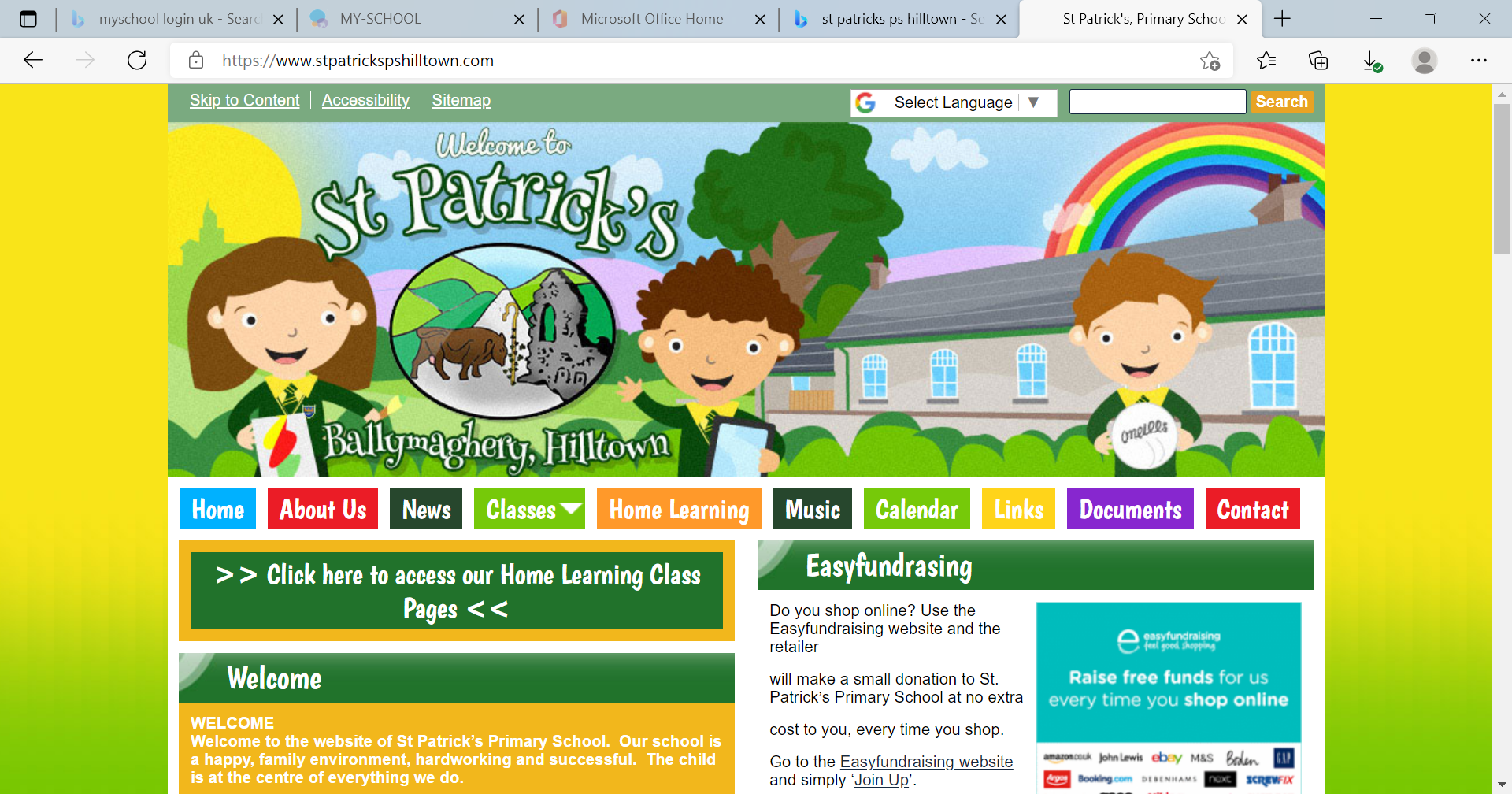 Book Fair opening times
 Mon - Wed
8:30am to 8:55am,
1:45 – 2:15pm and  3:00pm to 3:15pm

P1-P4 children must be accompanied with an adult when purchasing a book after school. 

3 for the price of 2 – cheapest book free
The more you read the more you grow! The more you grow the more places you will go!
This Week At A Glance 29th January 2024
Book Breakfast Club, school dinners and afterschool clubs
online through SchoolMoney. 
An explanation must be provided for all absences on 
each day of absence.
Monday 
P4SOH String Project – First week
Strings music tuition
P.7 Girls Afterschool Football

Tuesday 
P.7PMcC Swimming
NO Afterschool Camogie
12:00pm - Post Primary Admissions Portal Opens – click the link for more information
https://www.eani.org.uk/parents/admissions/post-primary-admissions-guide

Wednesday 
Final day of Book Fair
P7  ICT workshop with Wheelworks
Woodwind music tuition

Thursday – St Brigid’s Day
Singing and Piano lessons

Friday 
9:15am Assembly
J2E training in St Mark’s High School for P.6 digital leaders
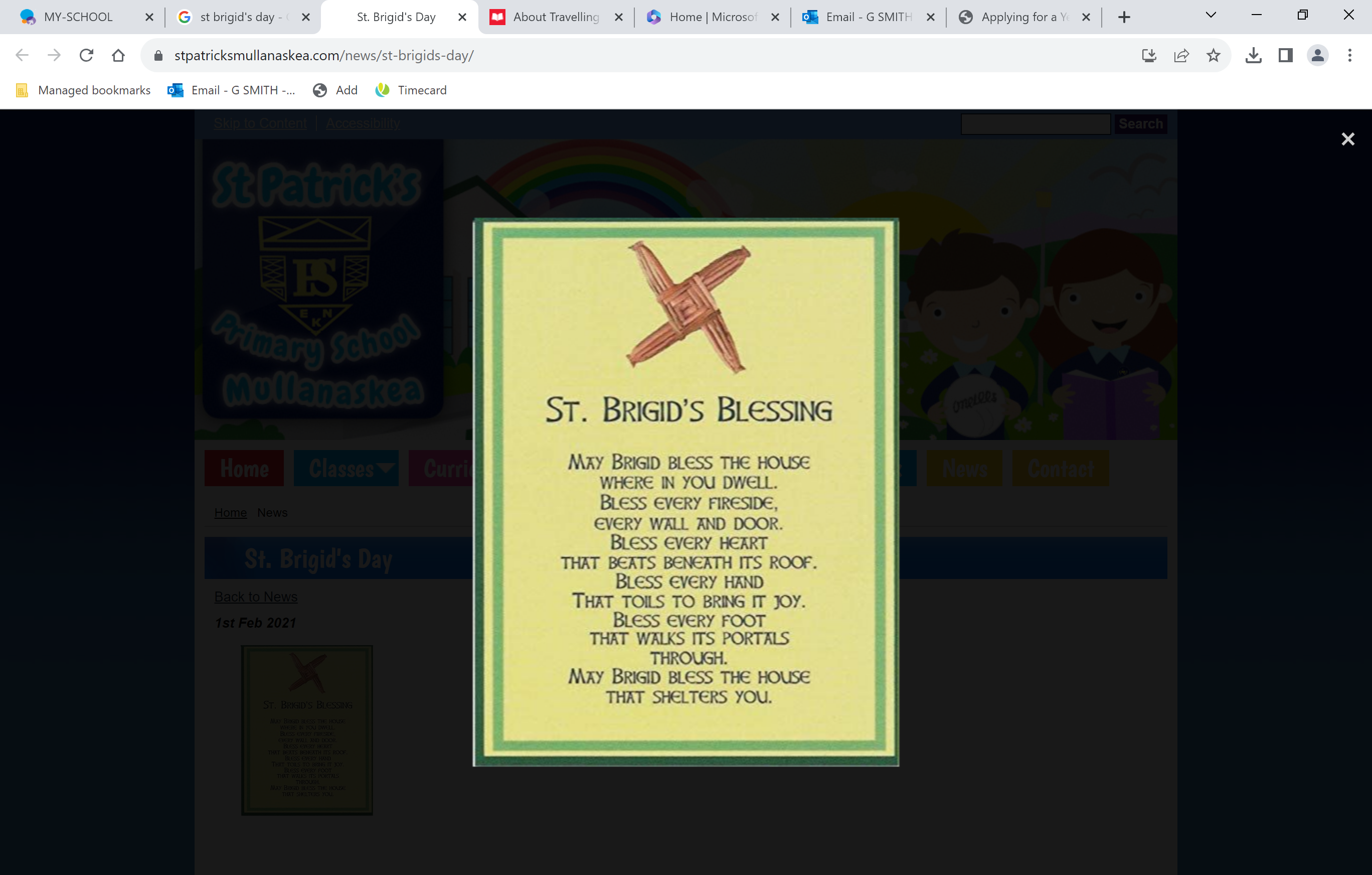 PE Uniform Days
Afterschool Clubs Jan/Feb 2024
Progress Through Partnership
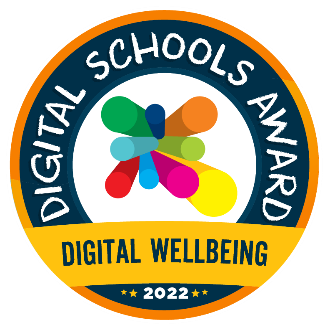 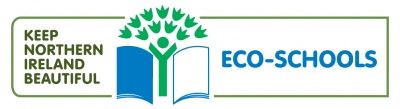 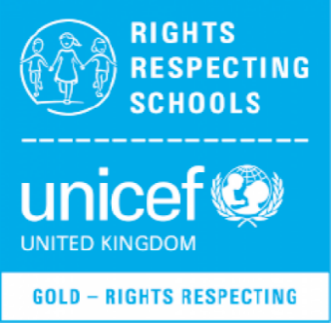 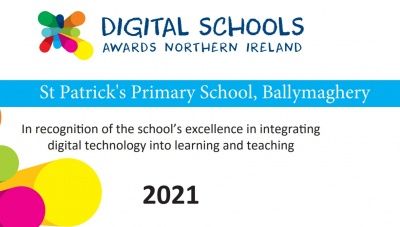